ae-11. 実データの分析、意味の抽出、外れ値の判断
（ディープラーニング，Python を使用）
（全１５回）
https://www.kkaneko.jp/cc/ae/index.html
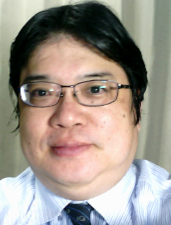 金子邦彦
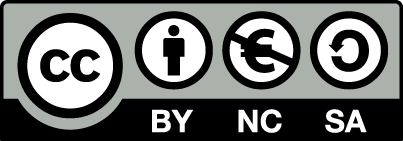 1
アウトライン
各自，資料を読み返したり，課題に取り組んだりも行う
2
データサイエンス
データの正しい取り扱いと活用
統計，数学を基礎とする
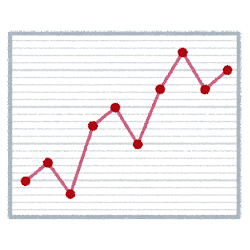 データサイエンスの用途はさまざま
　クラスタリング
　予測
　など
3
クラスタリング
近くにあるデータを
１つにまとめる
訓練データ
クラスタリング：データの密集を見ることによる分析
4
分類
集まっているものを正常と
考え，それ以外は異常
訓練データ
分類（異常と正常の分類など）
5
アヤメ属 (Iris)
多年草
世界に 150種. 日本に 9種.
花被片は 6個
外花被片（がいかひへん） Sepal 
	3個（大型で下に垂れる）
内花被片（ないかひへん） Petal
	3個（直立する）
内花被片
外花被片
6
Iris データセット
Iris データセット（データ数は 50 × 3）
のうち、先頭 10 行
◆ 3種のアヤメの外花被辺、内花被片を計測
◆ 種類も記録
　　setosa
　　versicolor
　　virginica
◆ データ数は 50 × 3

作成者：Ronald Fisher 
作成年：1936
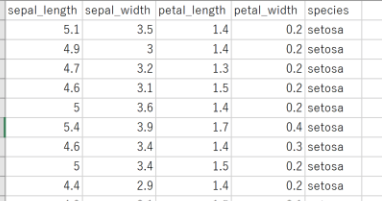 外花被片(Sepal)
の長さと幅
内花被片(Petal)
の長さと幅
種類
ラベル
特徴量
7
Iris データセットの散布図
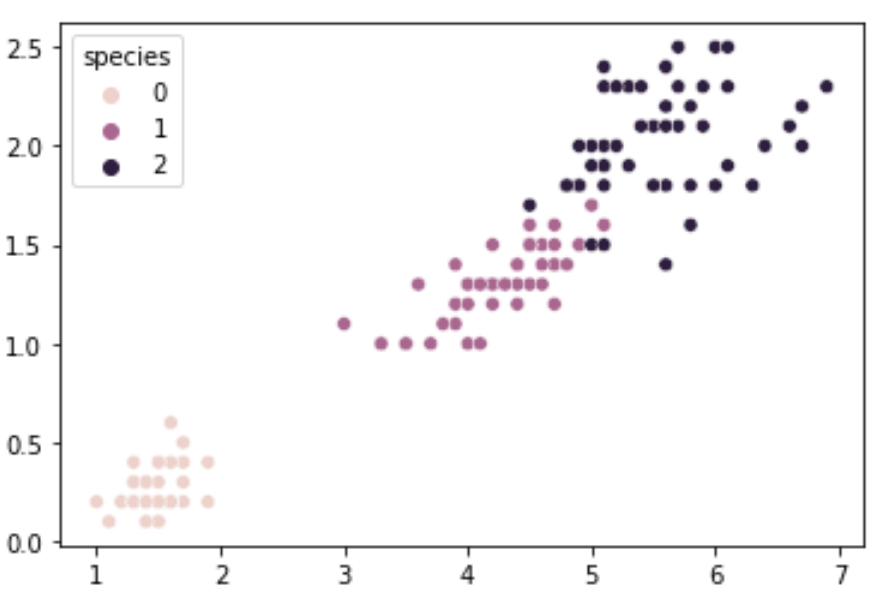 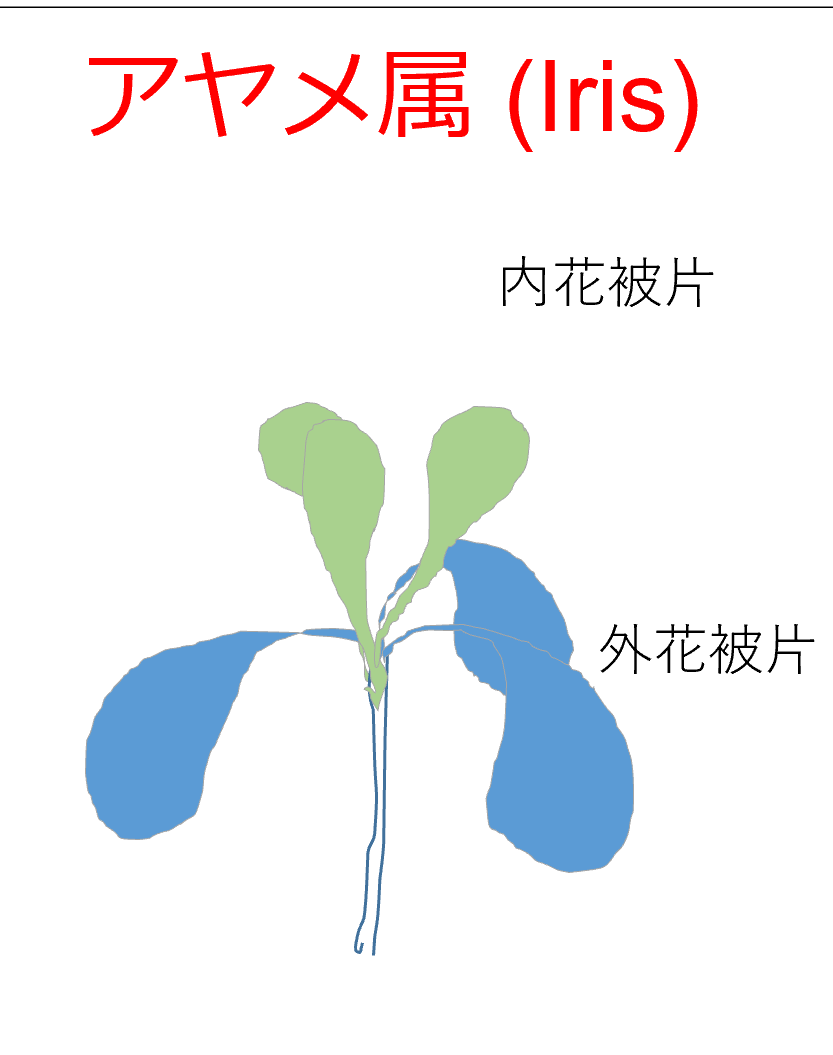 縦軸：内花被片の幅
横軸：内花被片の長さ
次の３種類の分類済みのデータ
　　0: setosa
　　1: versicolor
　　2: virginica
8
Iris データセットと配列（アレイ）
[0
 0
 0
 0 
 0 
 0 
 0
 0
 0 
 0
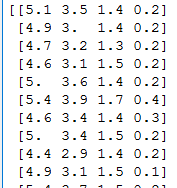 Iris データセット
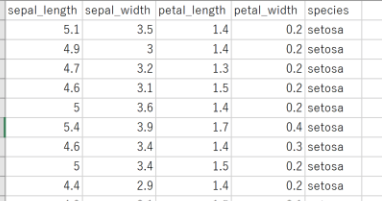 特徴量（数値）
サイズ：150 × 4
ラベル（数値）
サイズ：150
setosa → 0
versicolor → 1
virginia → 2
ラベルの数値化
9
Iris データセットは Python でも利用可能
ソースコード
import matplotlib.pyplot as plt
import seaborn

iris = seaborn.load_dataset('iris')
print(iris)
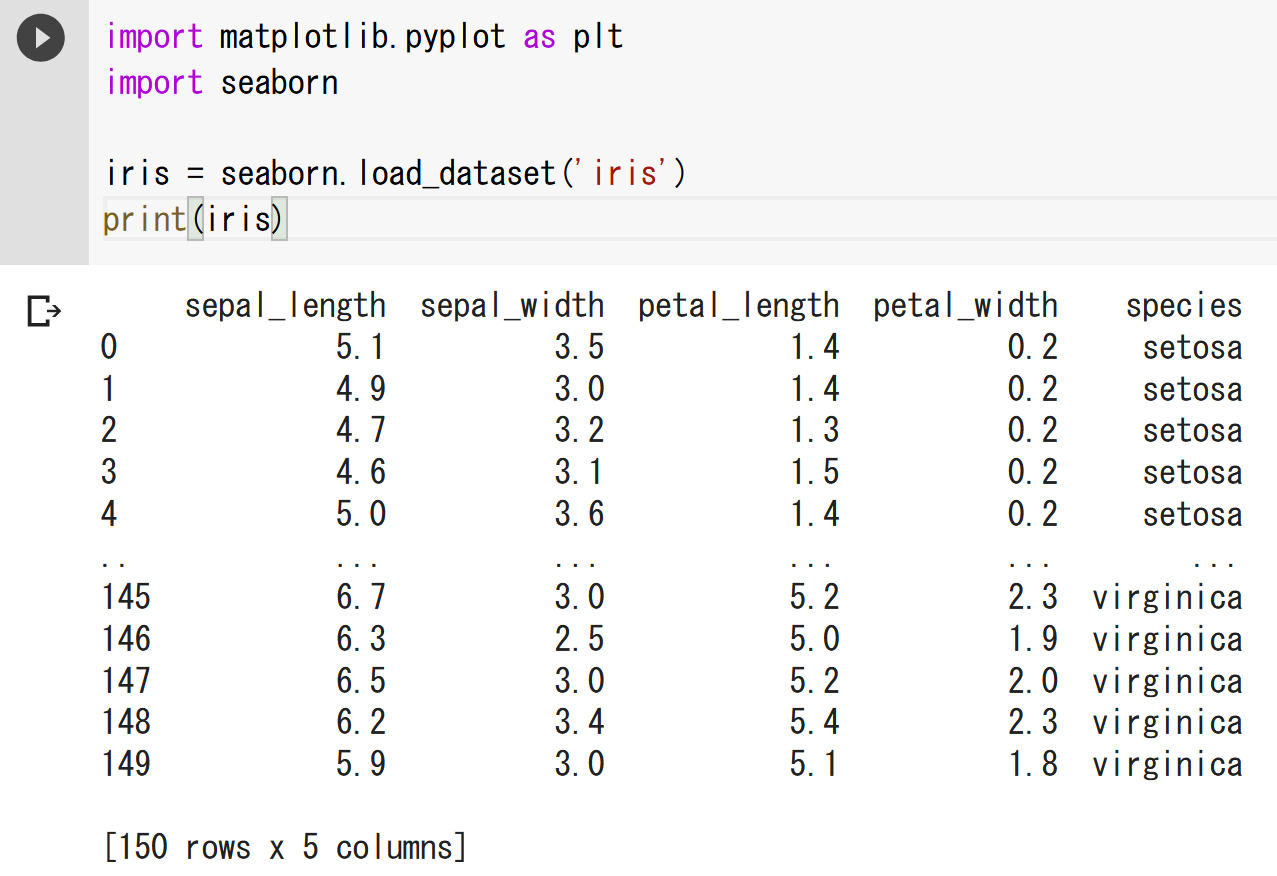 10
Iris データセットのクラスタリング
内花被片，外花被片の長さと幅で，クラスタリングを行う．
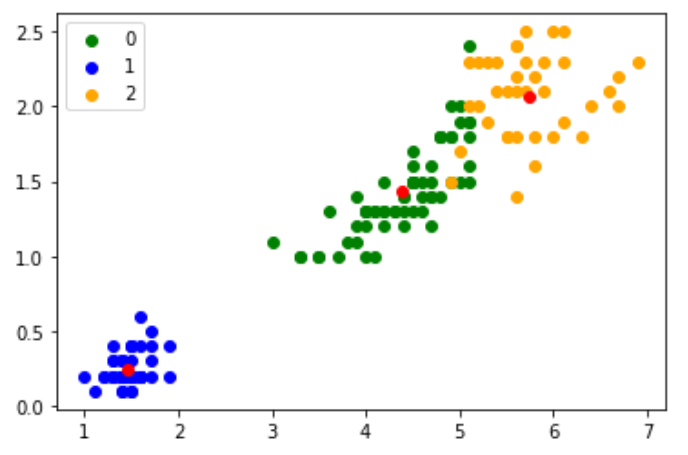 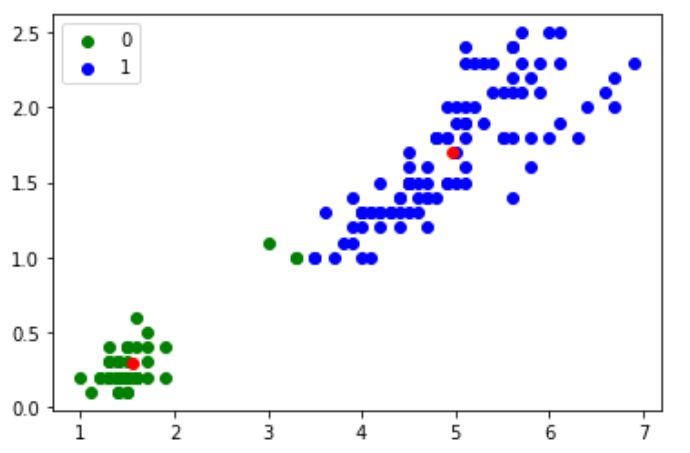 クラスタ数 = 3 に設定
クラスタ数 = 2 に設定
11
11-1. Python まとめ
12
Python
プログラミング言語
「入門者に学習しやすい」とされる
多数の拡張機能（外部プログラムのインポートによる）
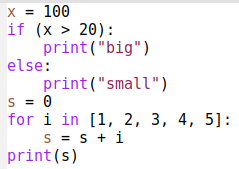 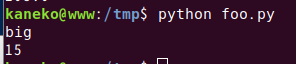 実行結果
ソースコード
13
オブジェクト，変数，メソッド，代入，変数
オブジェクト：コンピュータでの操作や処理の対象となるもののこと
変数：名前の付いたオブジェクトには，変数，関数などがある（「変数」は，数学の変数とは違う意味）

メソッド: オブジェクトに属する操作や処理．メソッド呼び出しでは，引数を指定することがある．引数（ひきすう）は，メソッドに渡す値のこと
      Hero.attack("fence", 36, 26)
代入：「=」を使用．オブジェクトの値が変化する
      b = a + 100
14
オブジェクトとメソッド
hero.moveDown()

		hero 			オブジェクト
		moveDown() 	メソッド
		間を「.」で区切っている
Python プログラム
メソッド: オブジェクトに属する操作や処理．
メソッド呼び出しでは，引数を指定することがある．引数（ひきすう）は，メソッドに渡す値のこと
      Hero.attack("fence", 36, 26)
15
代入
代入：プログラムで，「x = 100」のように書くと，x の値が 100 に変化する
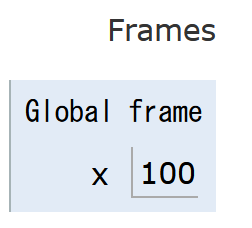 x = 100
プログラム
実行結果
16
メソッドアクセス，代入
Python プログラムの例
x = 100
a = x + 200
enermy1 = hero.findNearestEnemy()
hero.attack(enemy1)
代入：オブジェクト名 ＋ 「=」　
	      ＋ 式または値またはメソッド呼び出し
メソッドアクセス：オブジェクト名  ＋ 「.」
	      ＋ メソッド名 ＋「()」 （引数を付けることも）
Python プログラムでは，その他にも，属性アクセス，関数呼び出し，制御，「*」, 「+」などの演算子，コマンド，定義など
17
11-2. Python のデータフレーム
18
Python のデータフレーム
表形式のデータ
データ本体
19
Python のデータフレームを組み立てるプログラム
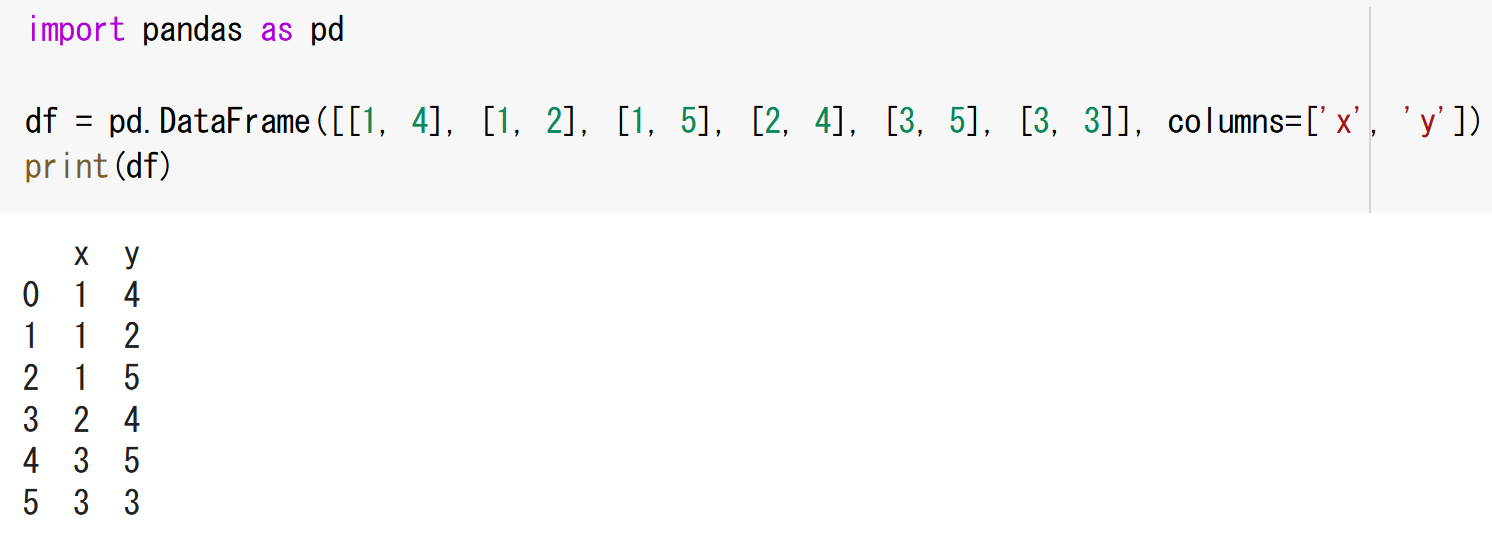 データフレーム
データフレームの作成と確認表示
データフレームの組み立て，結果は df に代入
df = pd.DataFrame([[1, 4], [1, 2], [1, 5], [2, 4], [3, 5], [3, 3]], columns=['x', 'y'])
20
データフレームから散布図を作成するプログラム
「data=df」では，散布図を作成したいデータフレームのオブジェクト名が df であることを指定
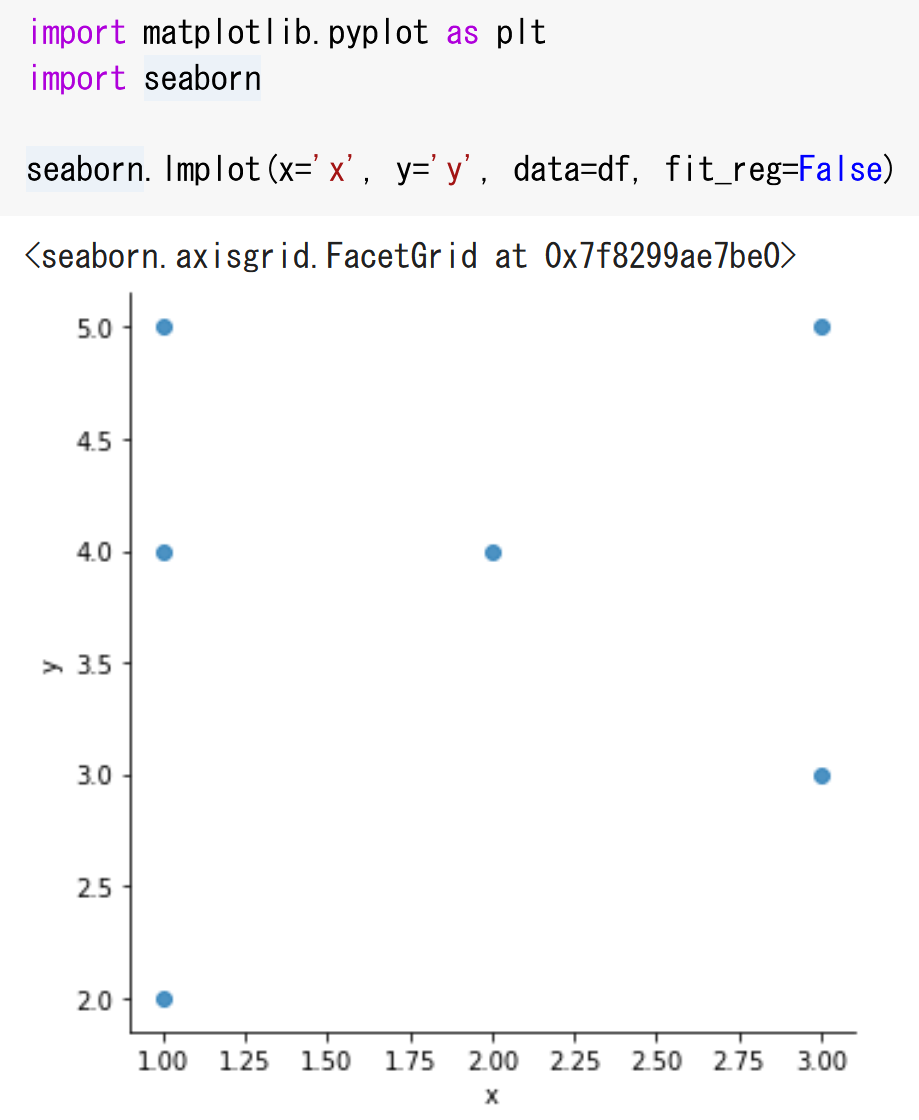 21
11-3. ヒストグラム
22
ヒストグラム①
ヒストグラムは，データ全体を同じ大きさで分割し，数え上げを行う．データ全体の分布をみる
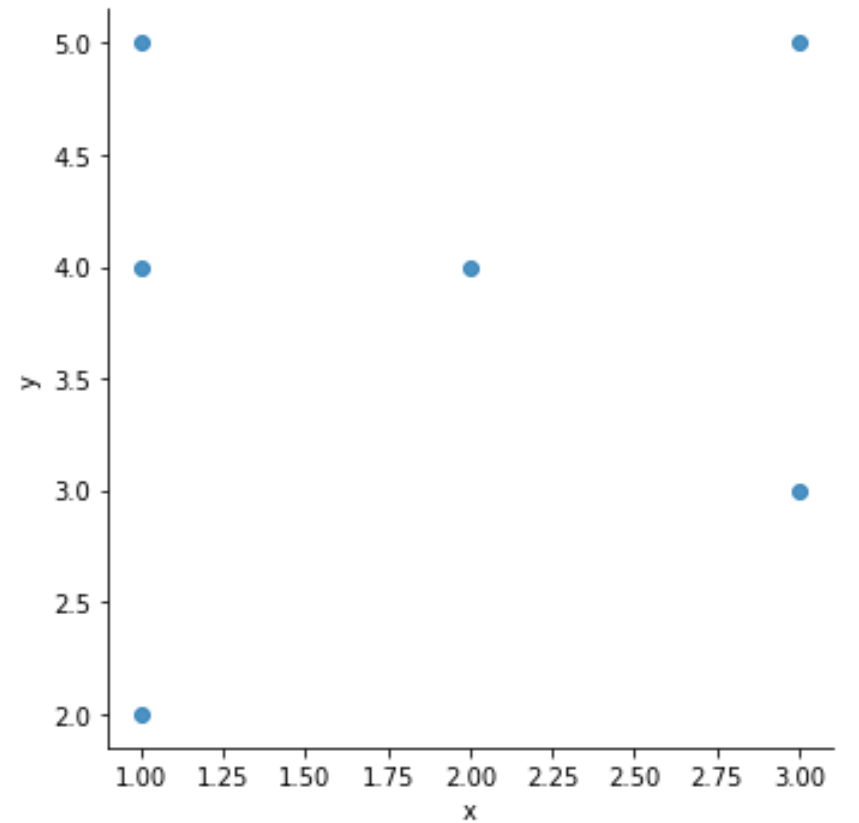 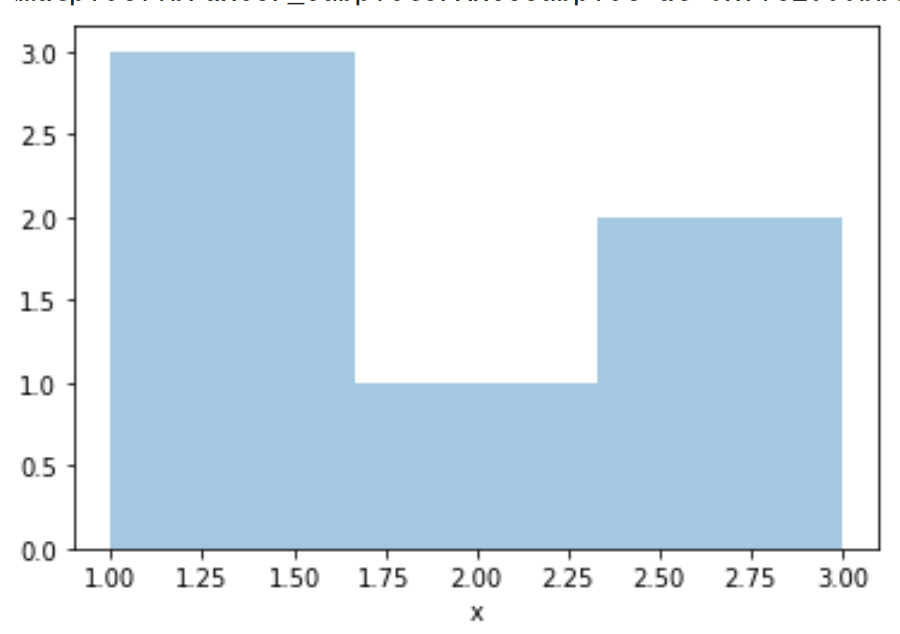 ヒストグラム
（帯の数は３，
　基準は x）
2個
3個
1個
元データ
23
ヒストグラム②
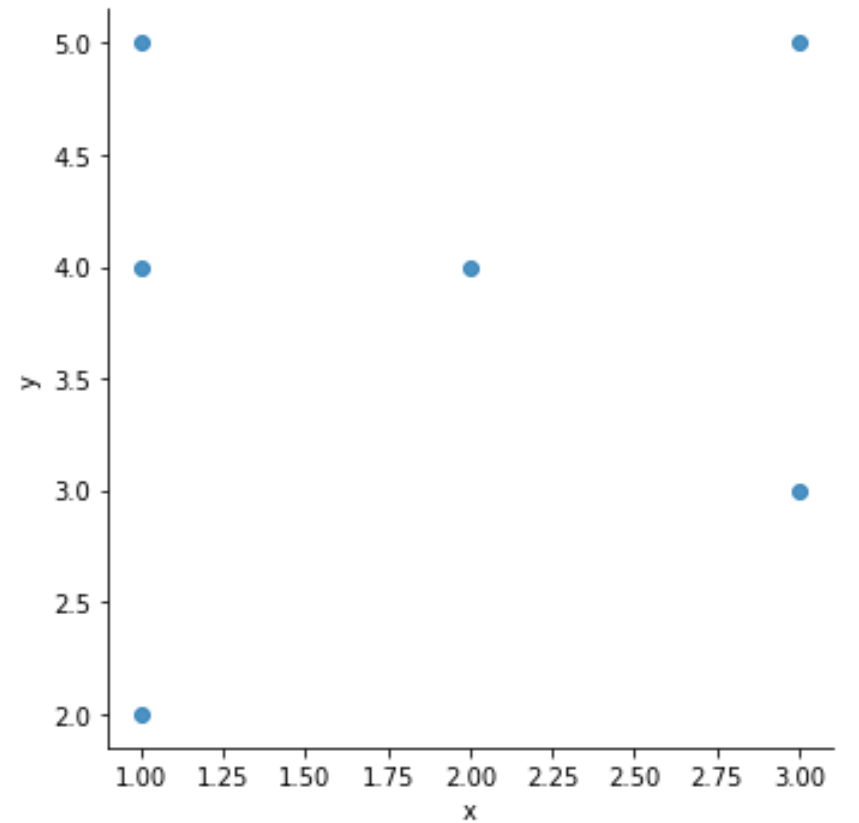 2個
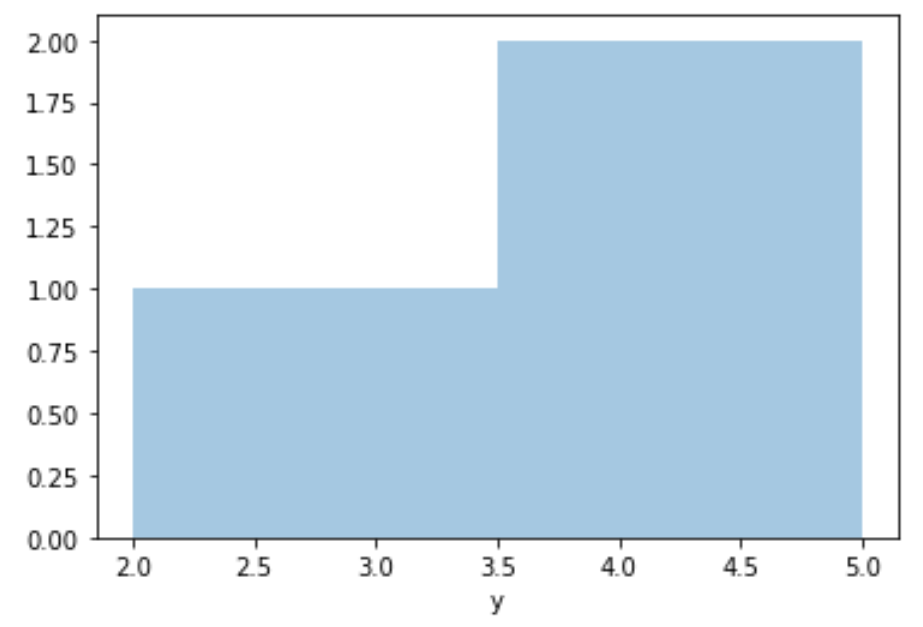 2個
1個
1個
ヒストグラム
（帯の数は4，
　基準は y）
元データ
24
ヒストグラム②
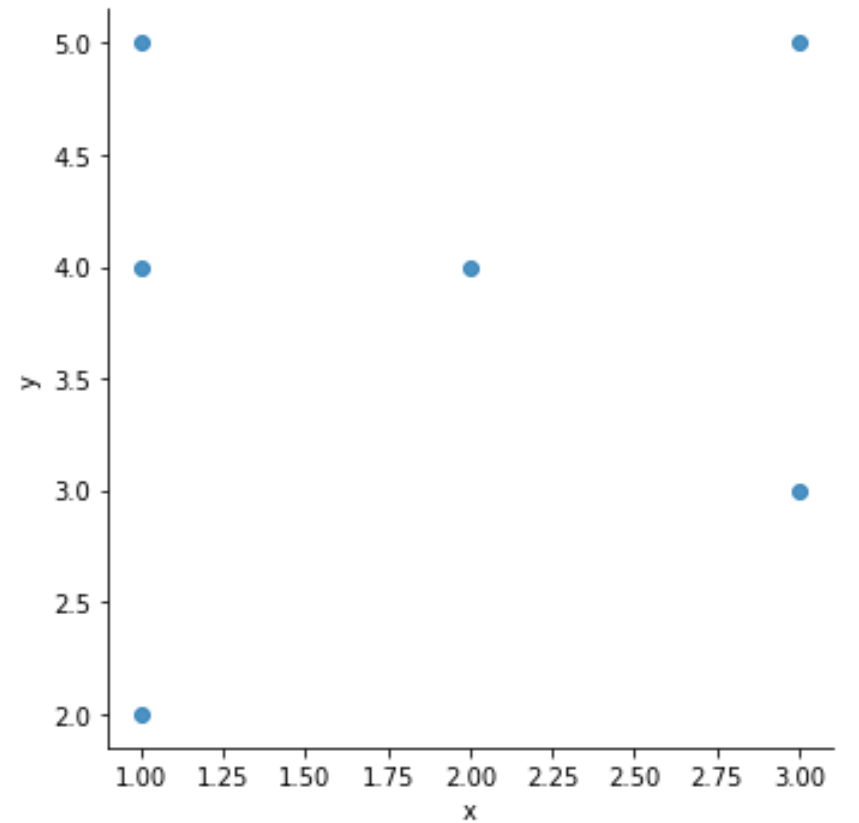 4個
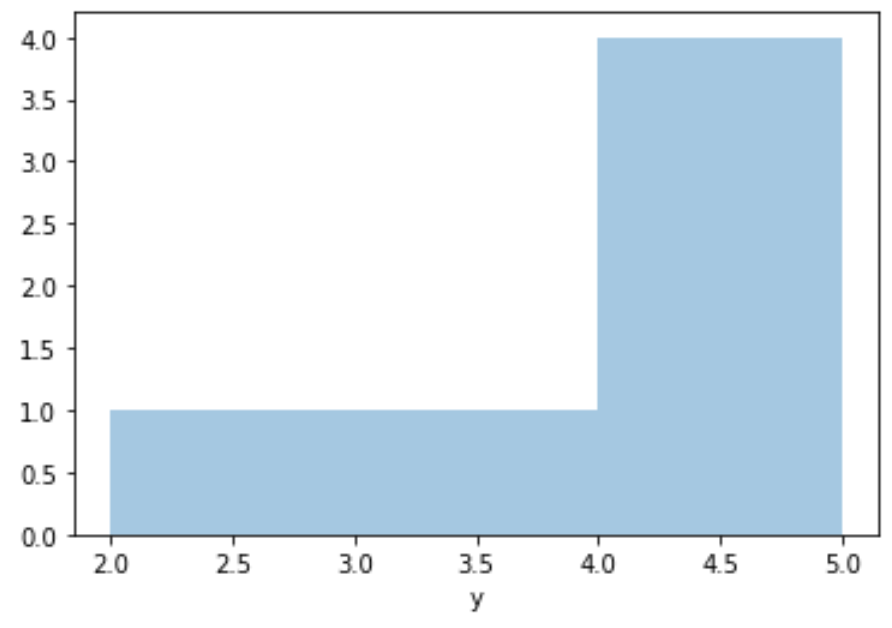 1個
1個
ヒストグラム
（帯の数は4，
　基準は y）
元データ
25
ヒストグラム①を得る Python プログラム
帯の数: 3
基準: x
x  3
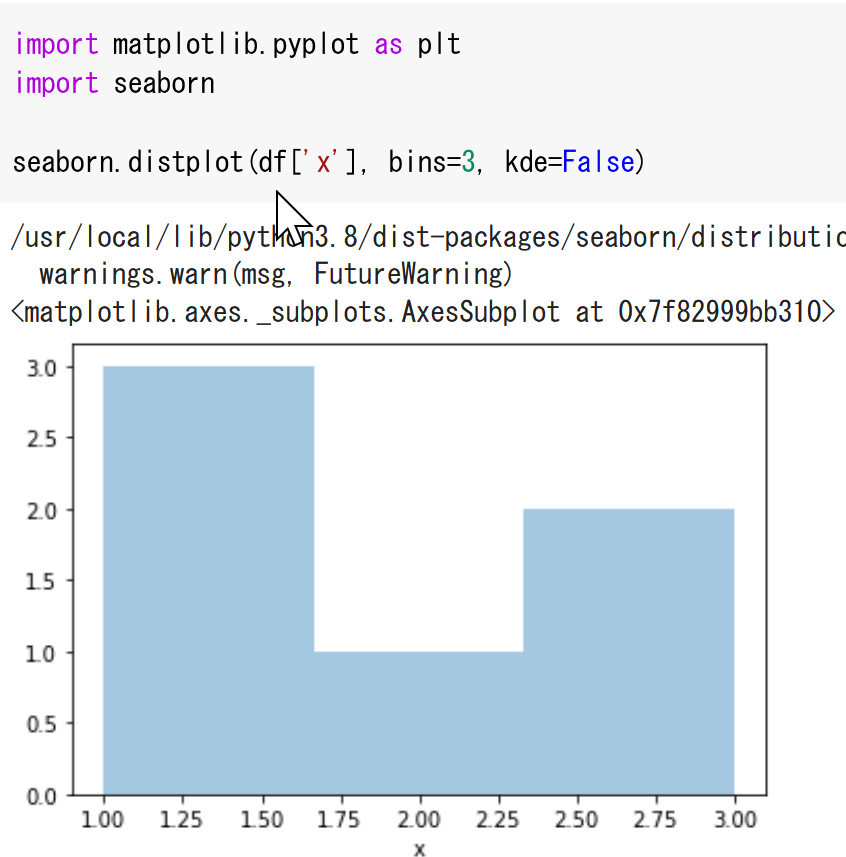 26
まとめ
ヒストグラムは，データ全体を同じ大きさで分割し，数え上げを行う．データ全体の分布をみる
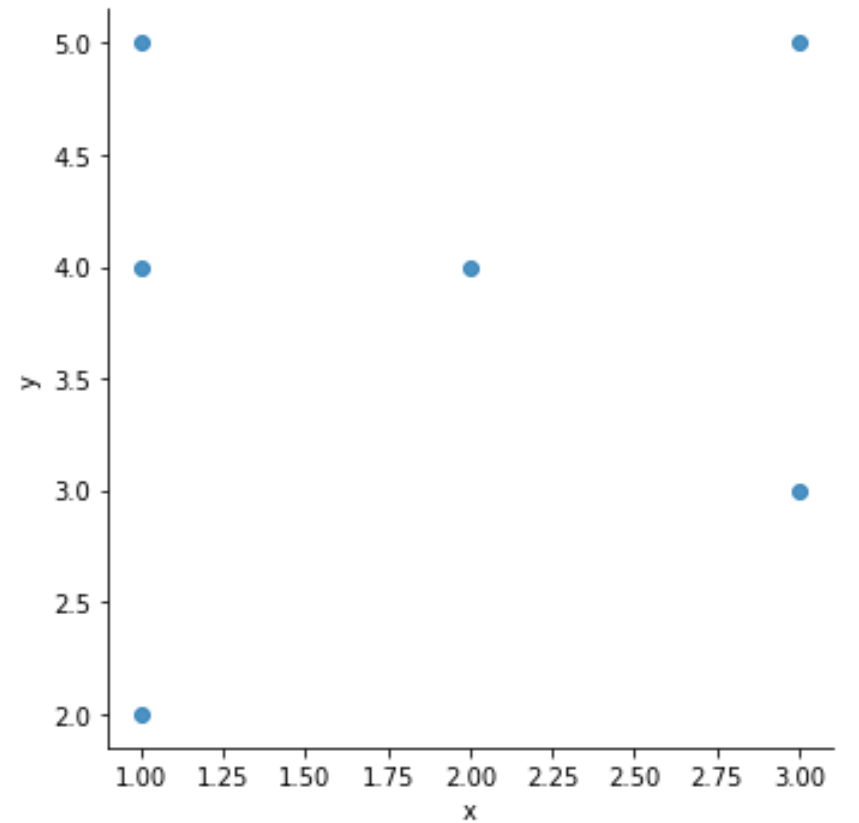 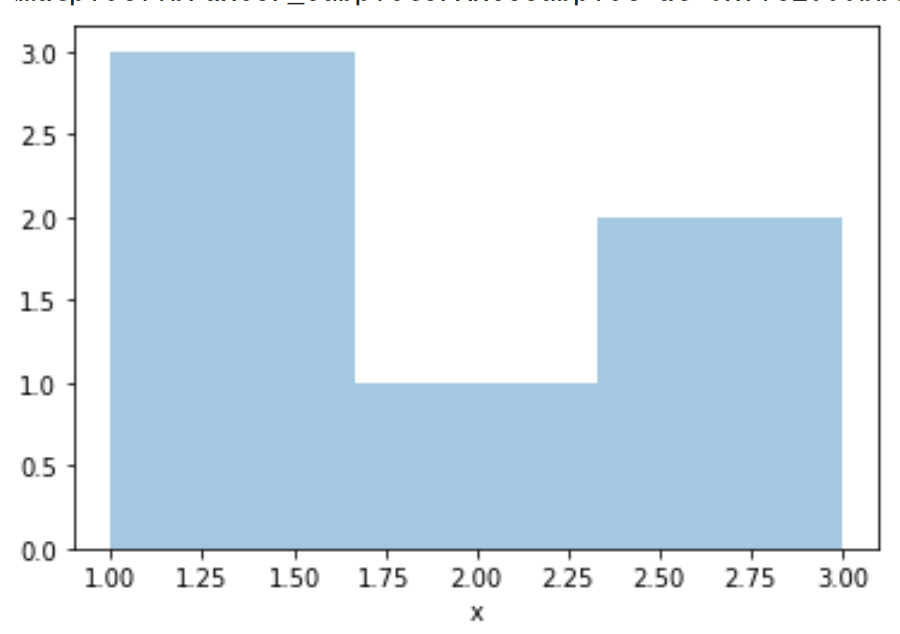 2個
3個
1個
同じ大きさで分割し、数え上げ
27
11-4. クラスタリング
28
クラスタリング
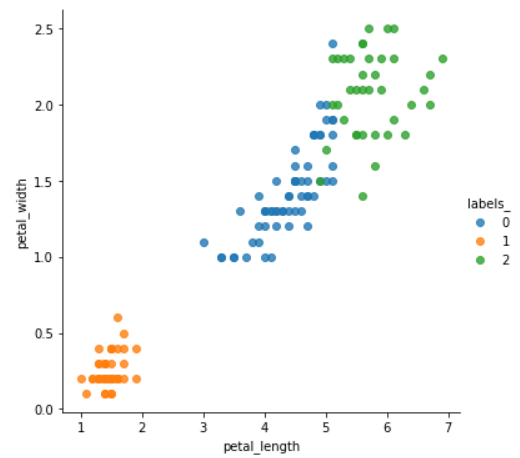 クラスタリング
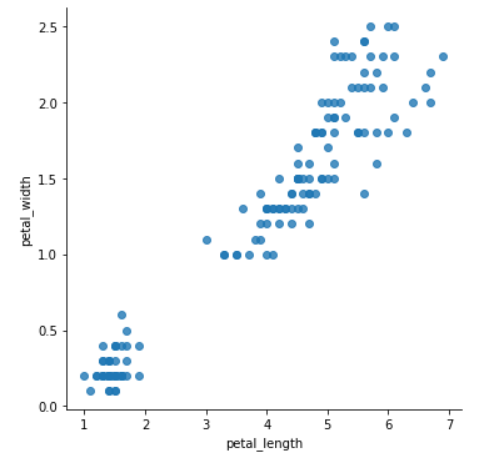 クラスタリングは，近いデータをまとめて，１グループ（＝クラスタという）にする
29
クラスタリングの例①
クラスタ数を 2 に設定
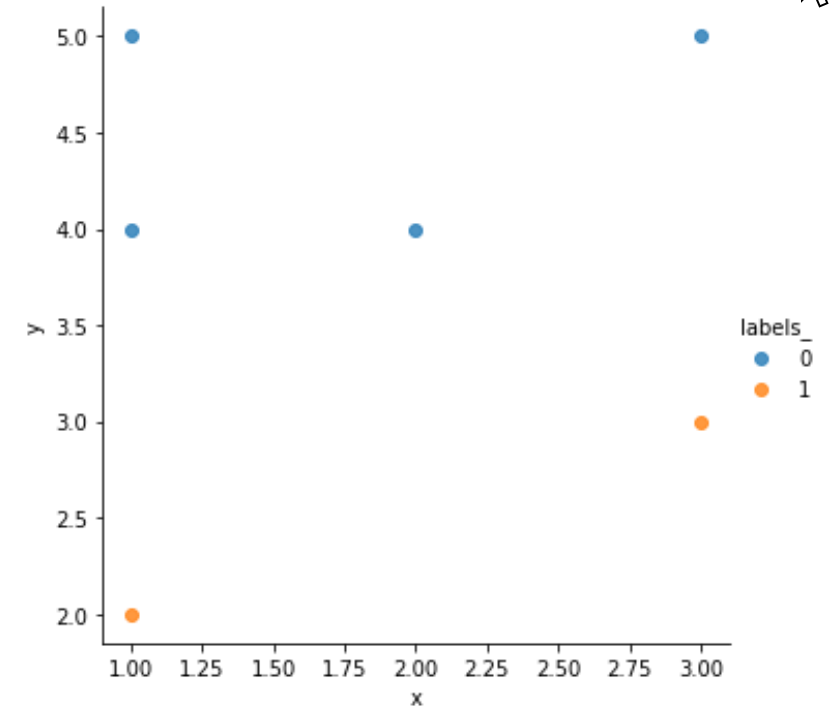 クラスタリング結果
を色付きの散布図で
プロット
クラスタリング結果
は番号
元データ
30
クラスタリングの例②
クラスタ数を 3 に設定
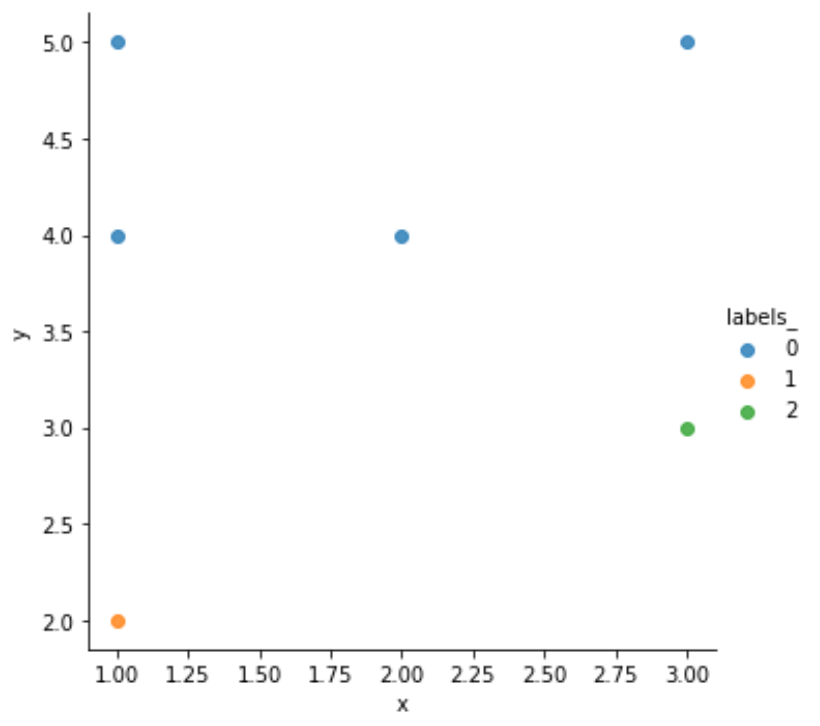 クラスタリング結果
を色付きの散布図で
プロット
クラスタリング結果
は番号
元データ
31
クラスタリング①を行う Python プログラム
クラスタ数: 2
2
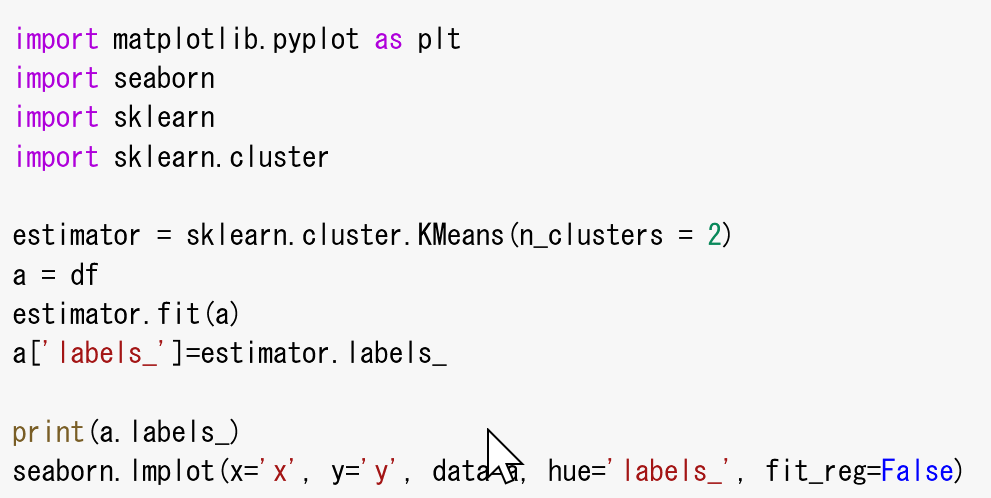 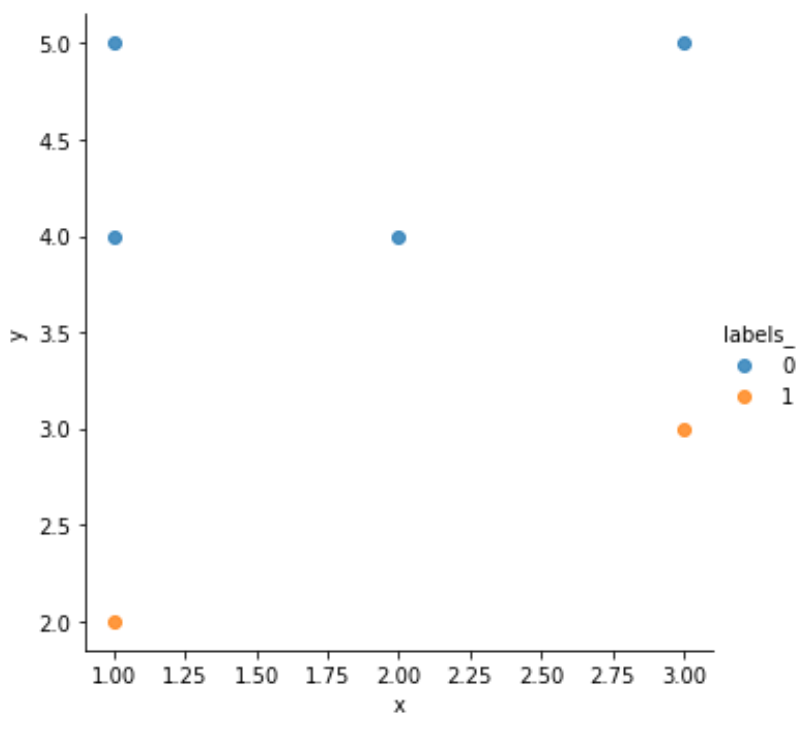 クラスタリングでは，乱数が使用されるため，
実行のたびに違った値になる可能性がある
32
まとめ
クラスタリングは，近いデータをまとめて，１グループにする．クラスタ数を設定可能
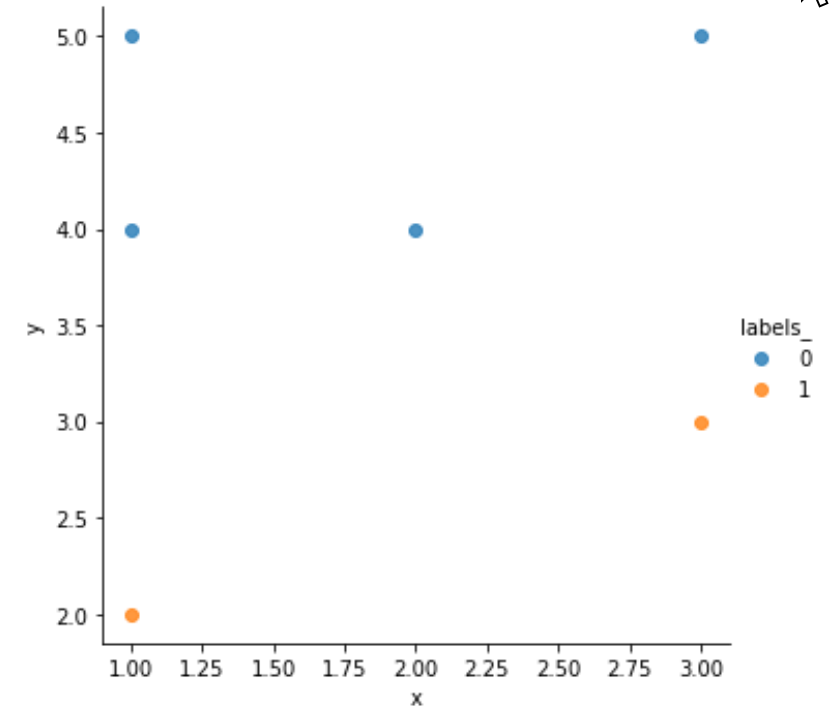 クラスタリング結果
を色付きの散布図で
プロット
クラスタリング結果
は番号
元データ
33
11-5. 外れ値
34
平均
平均の基本，合計して，データの個数で割る
         10, 40, 30, 40 の平均: 120 ÷ 4 で 30

複数の値の組の平均を考えることもある
	(10, 5), (40, 10), (30, 5), (40, 20) の平均:
	合計は 120 と 40．4で割って (30, 10)
平均は，データ集合の代表とみることができる場合がある
計測に誤差があるとき，
複数の計測を繰り返し，平均をとることで，誤差を軽減できることも
平均
35
平均を使うときの注意点
平均
平均
このような平均に，
意味があるでしょうか？
データの分布によっては，平均では役に立たないこともある．
（平均は万能ではない）
36
クラスタリングでの各クラスタの中心
クラスタ数: 2
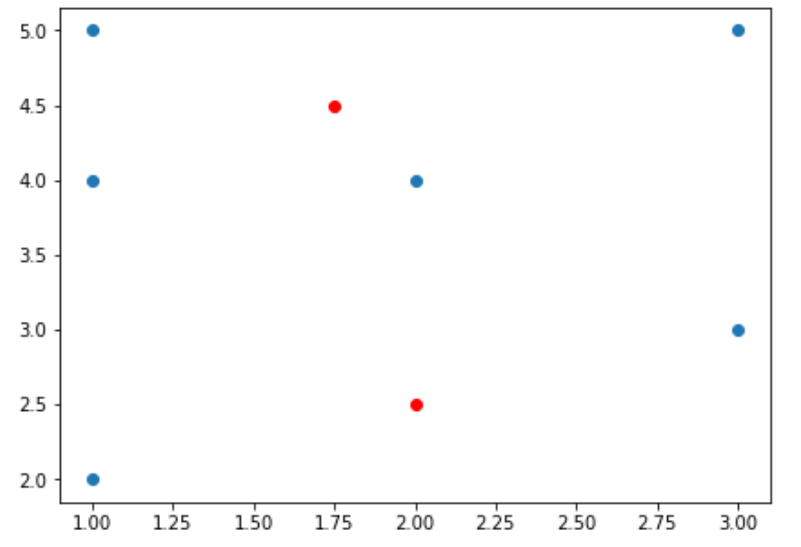 ２つのクラスタの中心
クラスタリング結果
は番号
元データ
37
各クラスタの中心からの距離
元データが 6個のとき，距離は 6個算出される
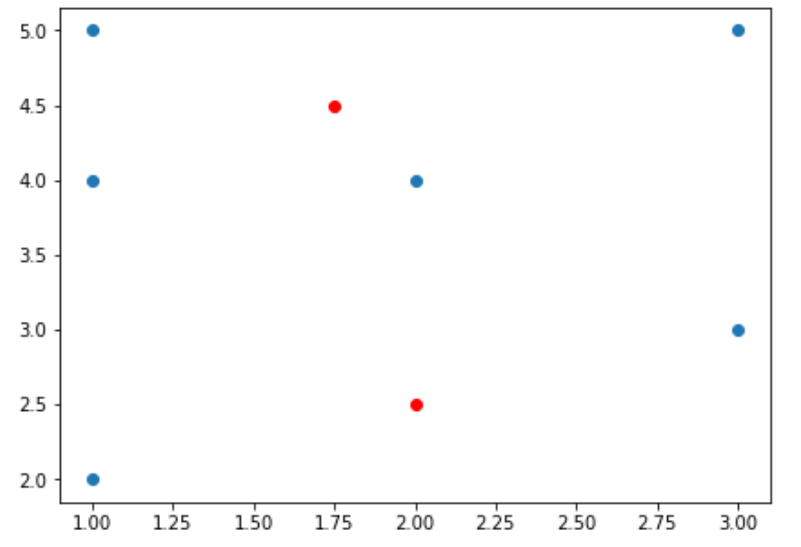 2
4
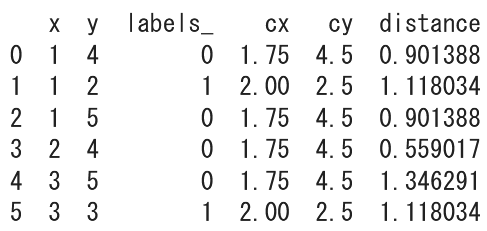 3
0
5
1
算出された距離
２つのクラスタの中心
からの距離
距離が極端に大きいものは，外れ値と判断できる
38
まとめ
クラスタの中心からの遠近が，外れ値であるかの判断に使える場合がある
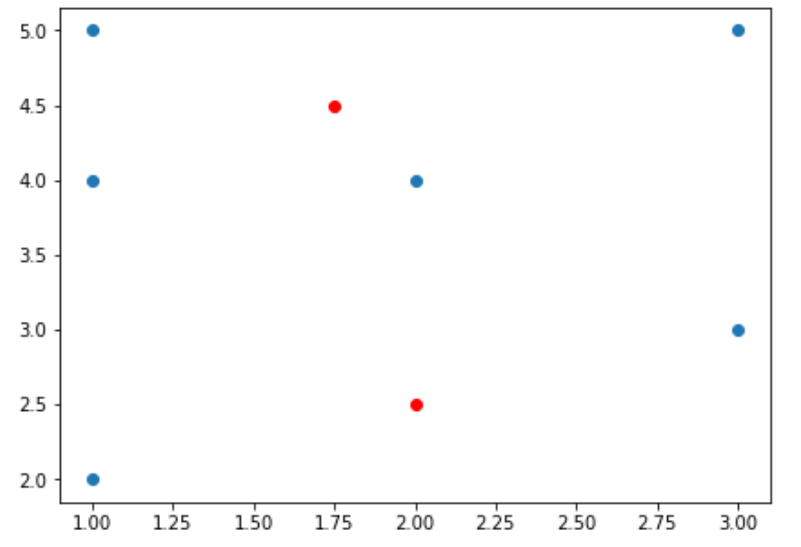 2
4
3
0
5
1
２つのクラスタの中心
からの距離
39
11-6. 演習
40
今回の演習の特徴
Python で自動化する

Excel よりも、きれいなグラフをめざす

Excel では難しいこと（クラスタリング，外れ値の判断）も行う

Python の簡単なプログラムで行う
　　書き換えて違う結果を得る，考察すること
　　にもチャレンジ
41
Google Colaboratory の使い方概要 ①
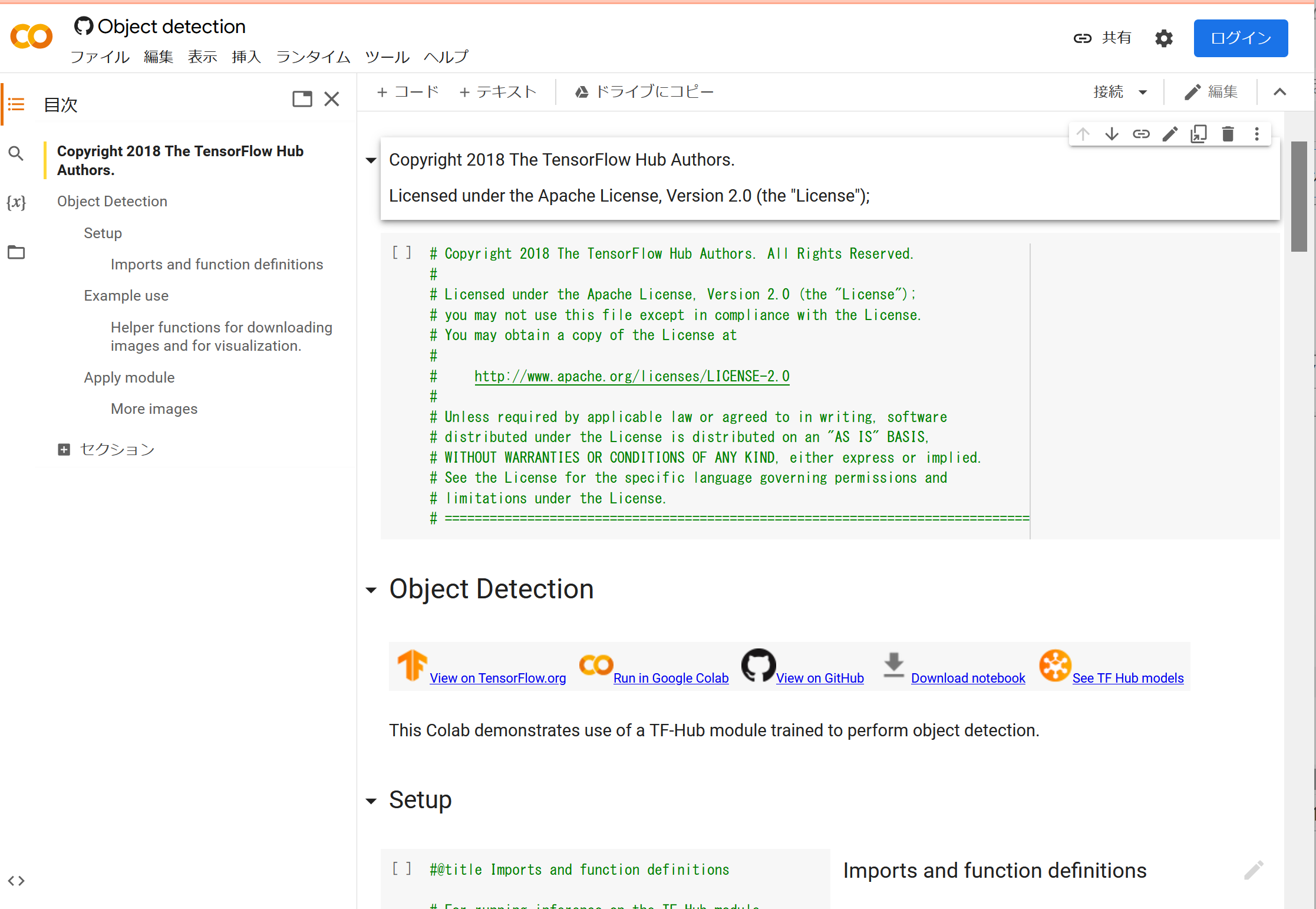 実行
コードセル
Google Colaboratory ノートブック
　コードセルの再実行や変更には，
　Google アカウントでのログインが必要
42
Google Colaboratory の使い方概要 ②
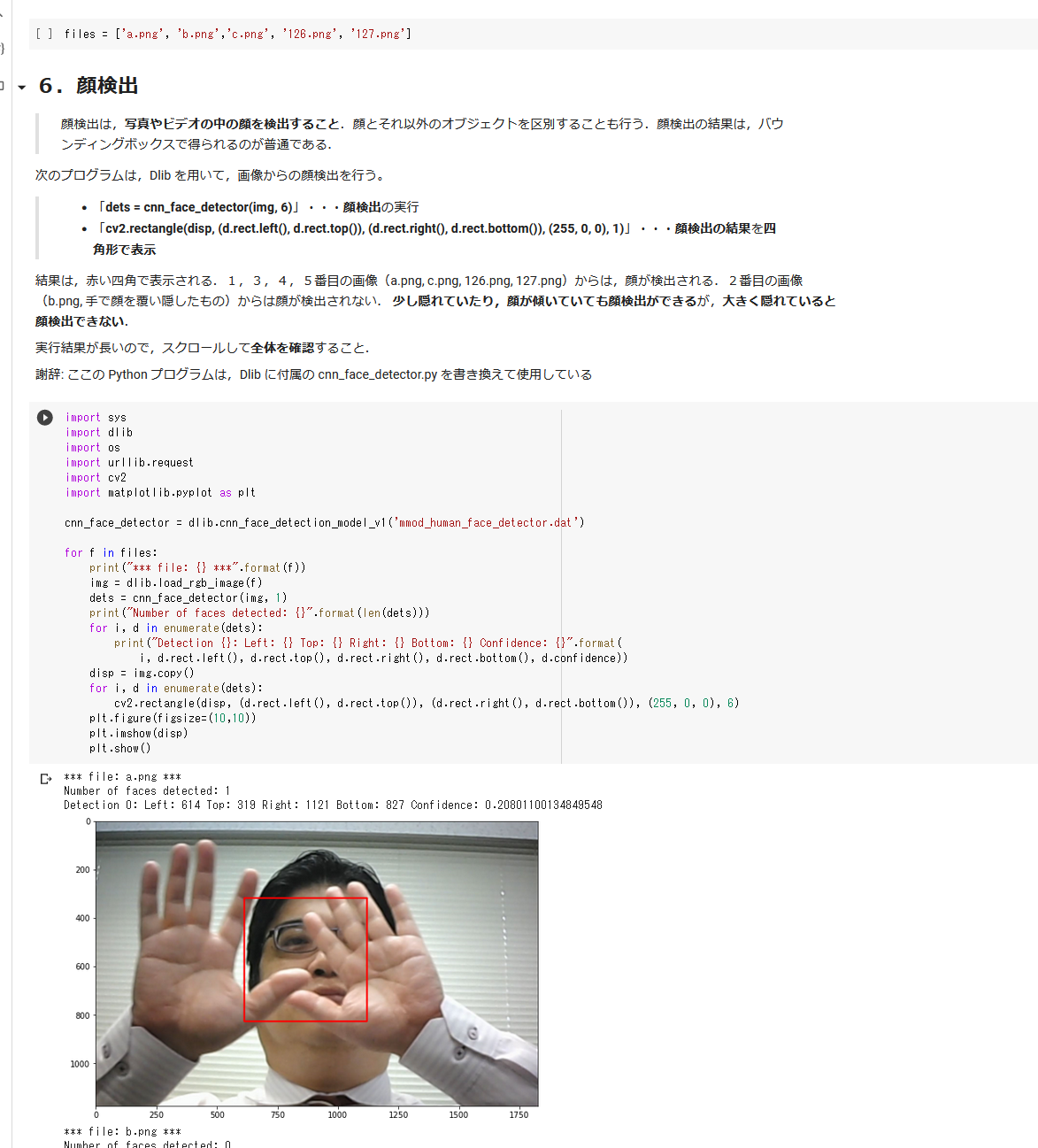 コードセル
実行
テキストセル
実行
コードセル
WEBブラウザでアクセス
コードセルは
　Python プログラム．
　各自の Google アカウント
　でログインすれば，
　変更，再実行可能
43
一番上のコードセルから順々に実行
Google アカウント
Google アカウントの取得が必要
次のページを使用
https://accounts.google.com/SignUp
次の情報を登録する
氏名
自分が希望するメールアドレス
     ＜ユーザー名＞@gmail.com
パスワード
生年月日，性別
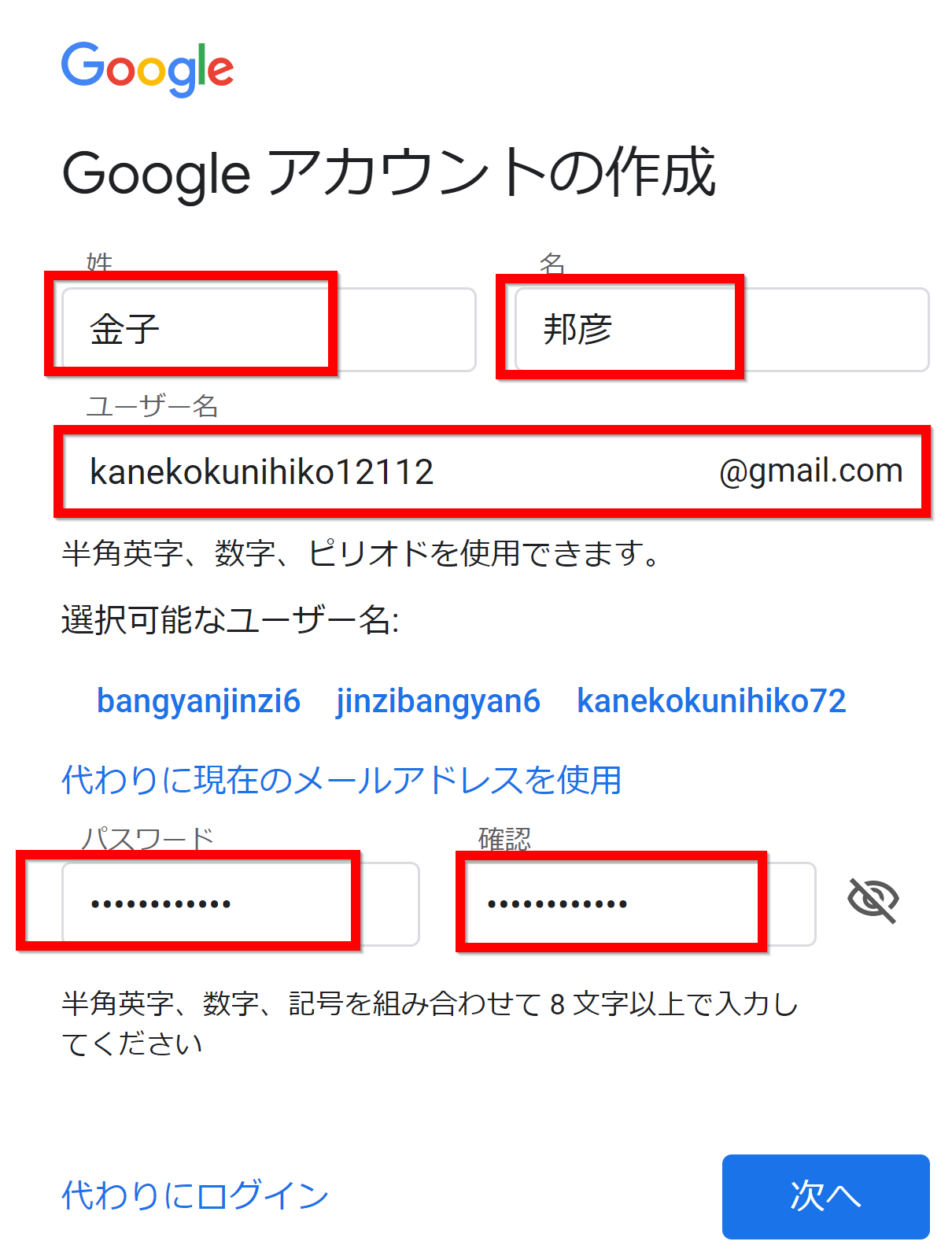 44
演習
使用するページ:
https://colab.research.google.com/drive/1eGdELBNegyEoF43ueYqwa6WDk13_7yuY?usp=sharing

2. 必要な事前知識
Python の基本，散布図，クラスタリング，クラスタリングの中心からの距離

3. 各自で行うこと
①各自で説明、ソースコード、実行結果を確認する．
②セレッソでの「各自の演習の指示」
③セレッソの「課題」
45
全体まとめ
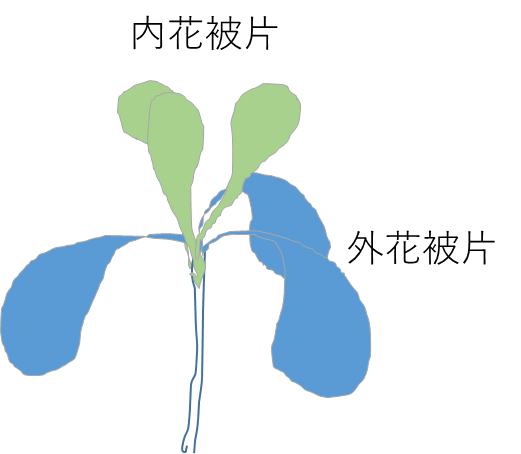 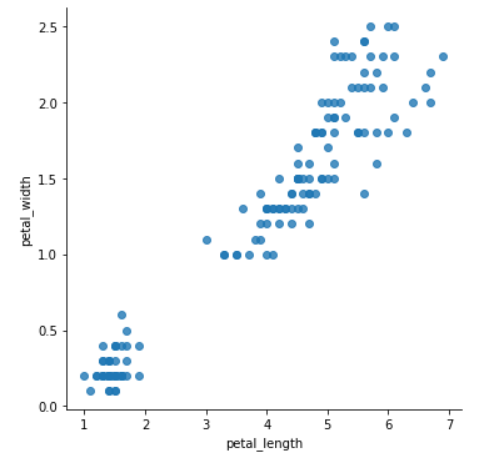 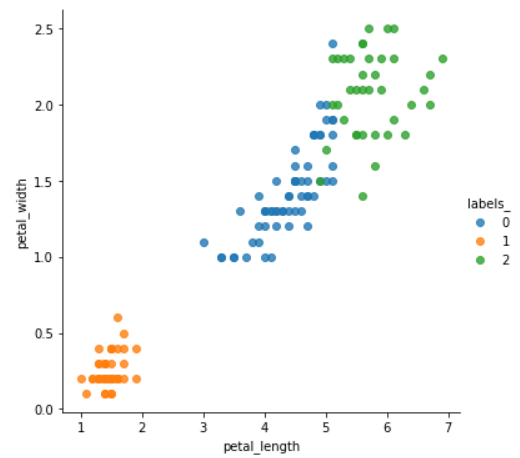 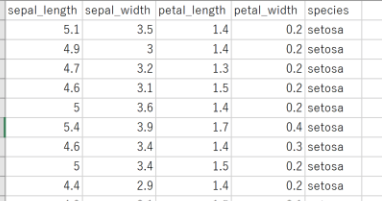 クラスタリング
Iris データセット
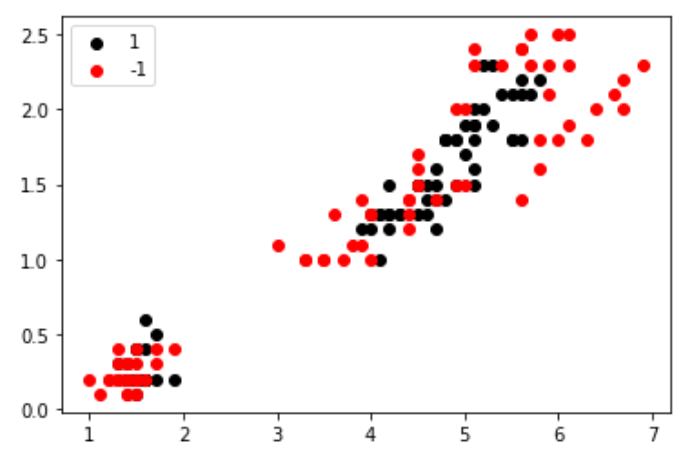 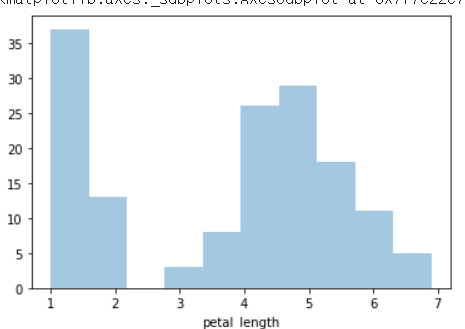 クラスタリングののち，外れ値を除去
46
ヒストグラム